Diversity, Equity and Inclusion
[Speaker Notes: AGUSTIN]
Before…
Staff Diversity committee
Equal Employment
 Opportunity Committee
College Accessibility 
Committee
Academic Accommodation
Review Committee
Student gender 
equity committee
ADA Committee
[Speaker Notes: AGUSTIN]
After…
Diversity, Equity and Inclusion Council
Cuyamaca College
DEI Committee
District Services
DEI Committee
Grossmont College 
DEI Committee
[Speaker Notes: AGUSTIN]
Focus Groups
What does diversity, equity and inclusion mean to you?
How are we doing at GCCCD regarding diversity, equity and inclusion?
What are we doing well?
What do we need to be doing?
How should we communicate 
   about DEI?
[Speaker Notes: NANCY]
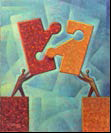 At Home in the World
August 2011- April 2013
[Speaker Notes: AGUSTIN]
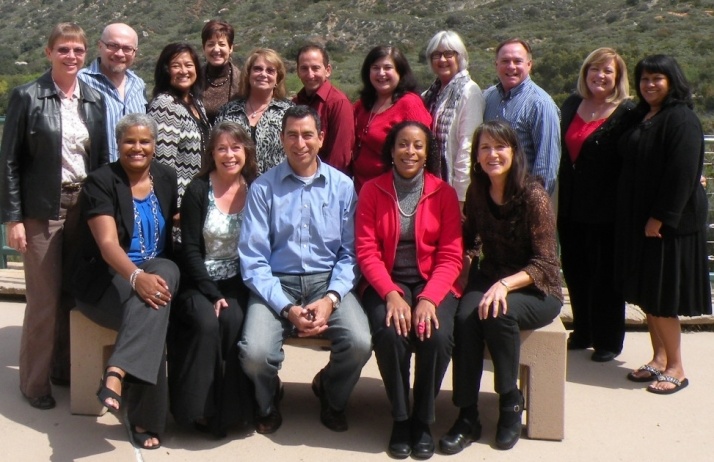 DEI Council retreat – March 2012
[Speaker Notes: AGUSTIN]
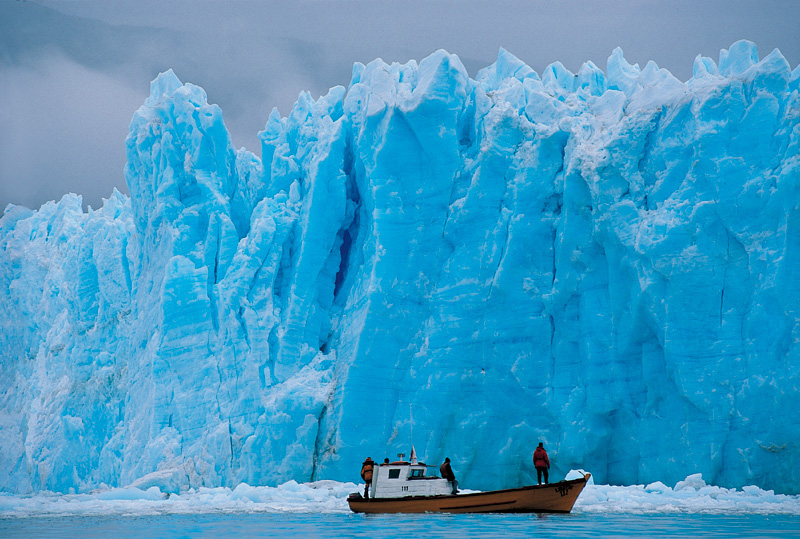 Progress at a glacial pace
[Speaker Notes: AGUSTIN]
A Strategic Plan
Student Access, Equity and Success
Cultural Competency and Culture of Inclusion
Communication 
Developing a Diverse World-Class Workforce
[Speaker Notes: ANNE]
Student Access, Equity 
and Success
Established gender-neutral restrooms at Cuyamaca College
Established contemplation rooms at both colleges
[Speaker Notes: NANCY]
Cultural competency 
and Culture of Inclusion
Diversity Dialogues for students
Professional development workshops for staff
[Speaker Notes: NANCY]
Created a Safe Spaces Program
 for LGBT students
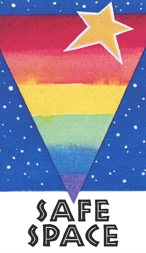 [Speaker Notes: NANCY]
Communication
Wrote DEI Strategic Plan
Created DEI websites for District, Grossmont and Cuyamaca
Includes diversity activities in monthly email newsletter to community
[Speaker Notes: ANNE]
Develop a world-class 
workforce
Updated District Equal Employment Opportunity handbook
[Speaker Notes: ARLEEN]
[Speaker Notes: ARLEEN]
Cataloging Resources
Inventory of extant campus & district resources
Intent: non-duplication of efforts
“Piggy-back” when possible
[Speaker Notes: AGUSTIN]
Grossmont College 
DEI Committee
Agustin Albarran
Al Ventura
Carmen Fuentes
David Milroy
George Gastil
Gopa Patnaik
James Cho
Jeff Baker
Joan Ahrens
Katrina Piliaris
Nancy Davis
Narges Heidari
Peg Marcus
Roxanne Tuscany
Selam Gebrekristos
Teresa Jacob
Yolanda Guerrero
[Speaker Notes: DAVID]
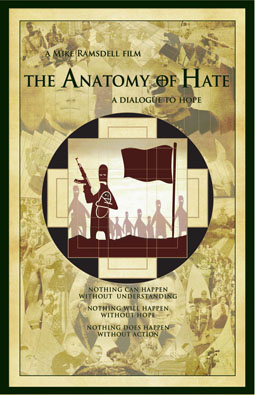 The Anatomy of Hate:A Dialogue to HopeA Michael Ramsdell Film
Grossmont College
Diversity, Equity and
Inclusion Committee
April 3, 2013
[Speaker Notes: DAVID & SELAM]
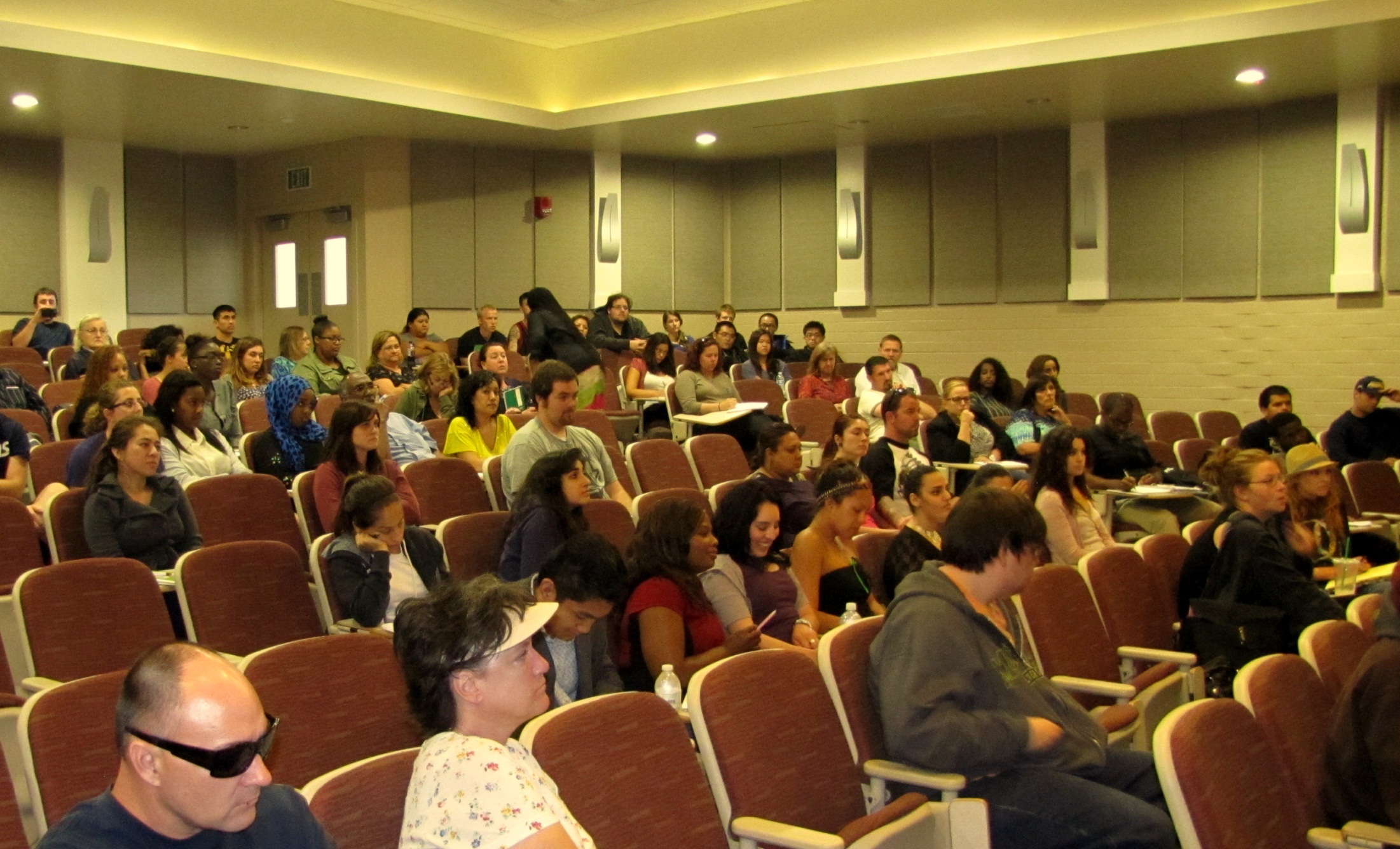 [Speaker Notes: DAVID & SELAM]
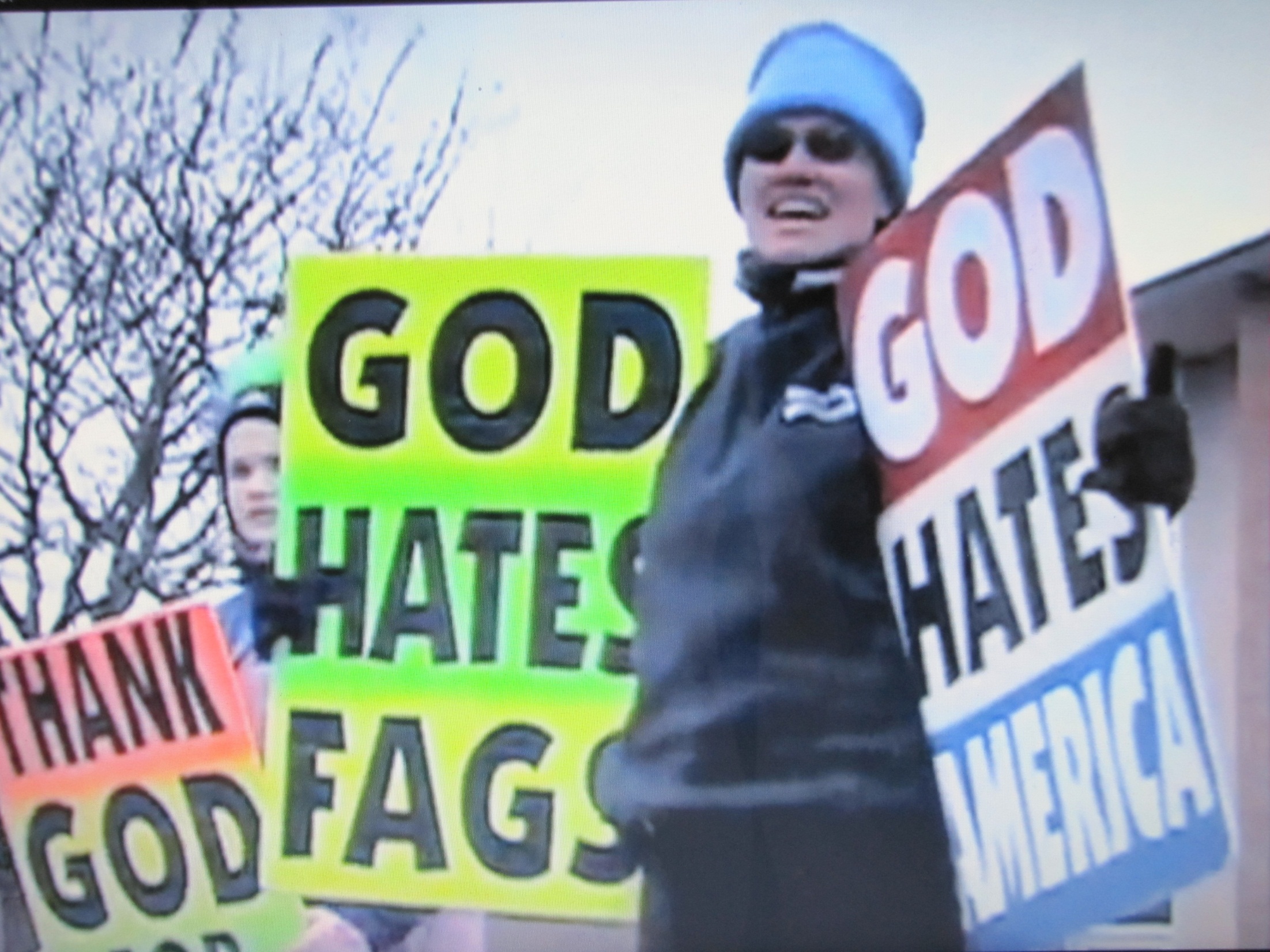 [Speaker Notes: DAVID & SELAM]
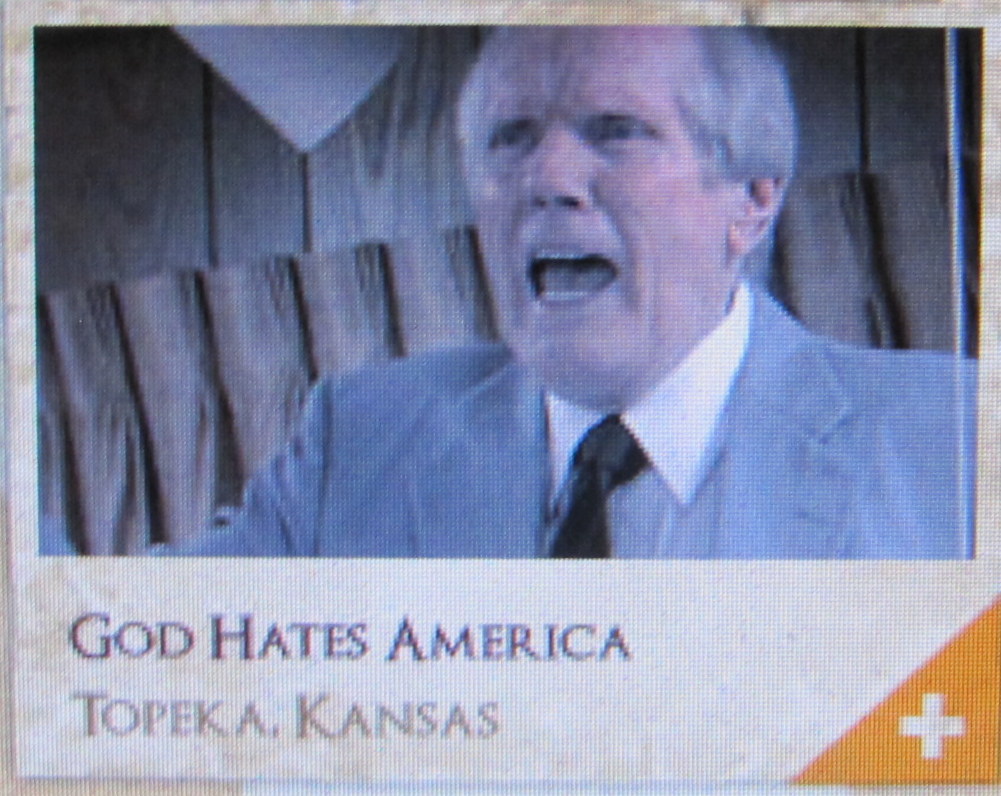 [Speaker Notes: DAVID & SELAM]
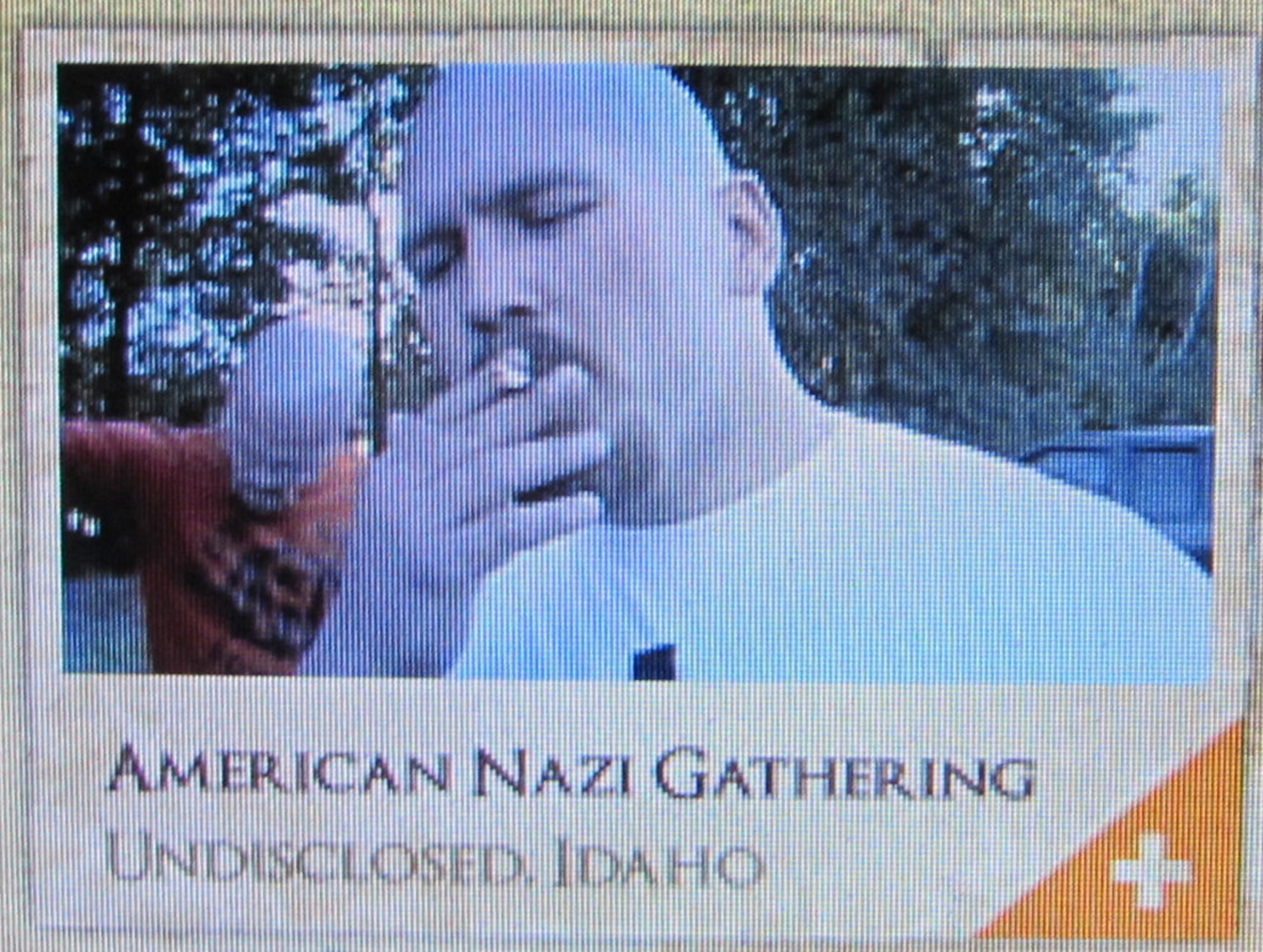 [Speaker Notes: DAVID & SELAM]
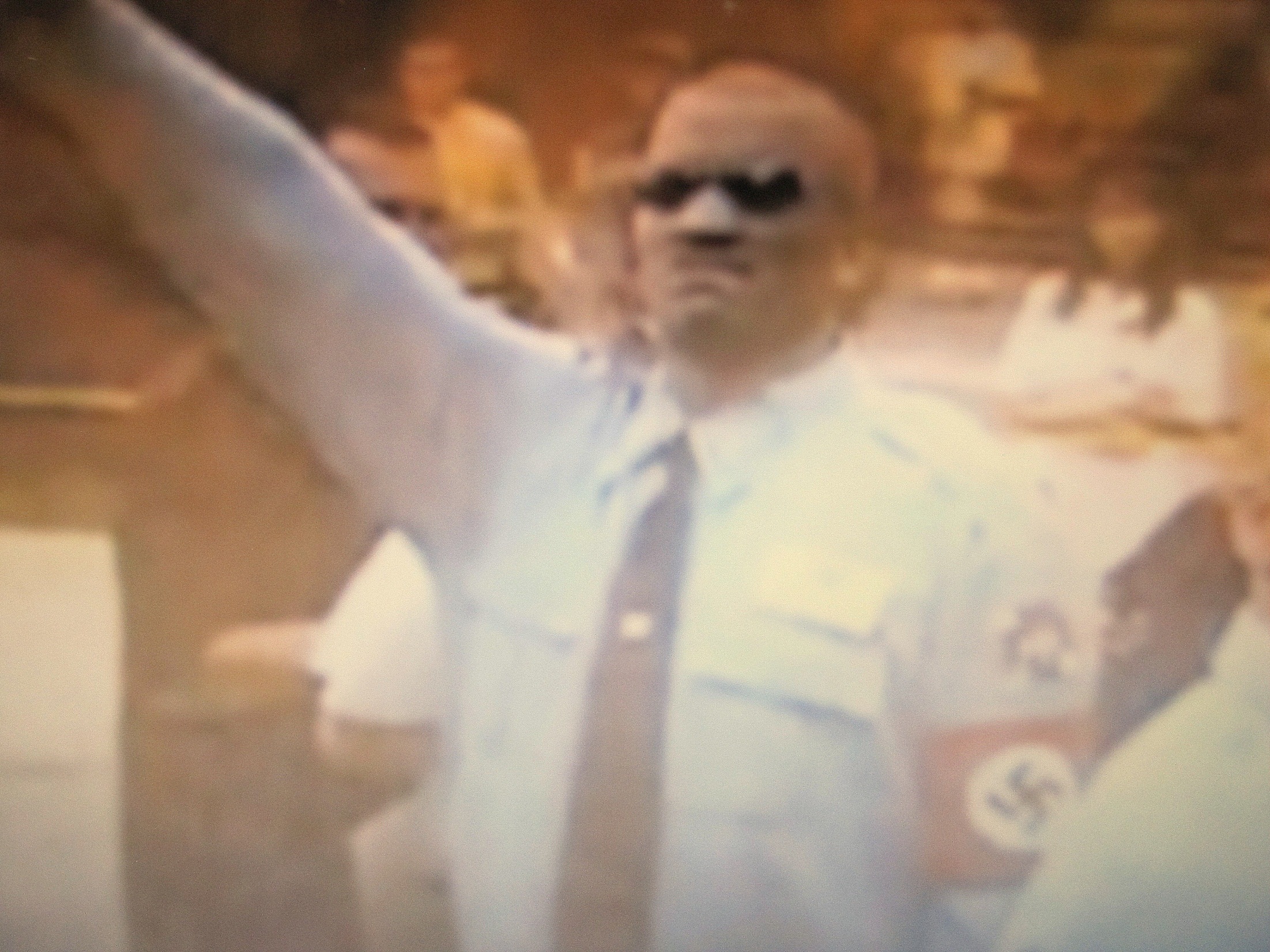 [Speaker Notes: DAVID & SELAM]
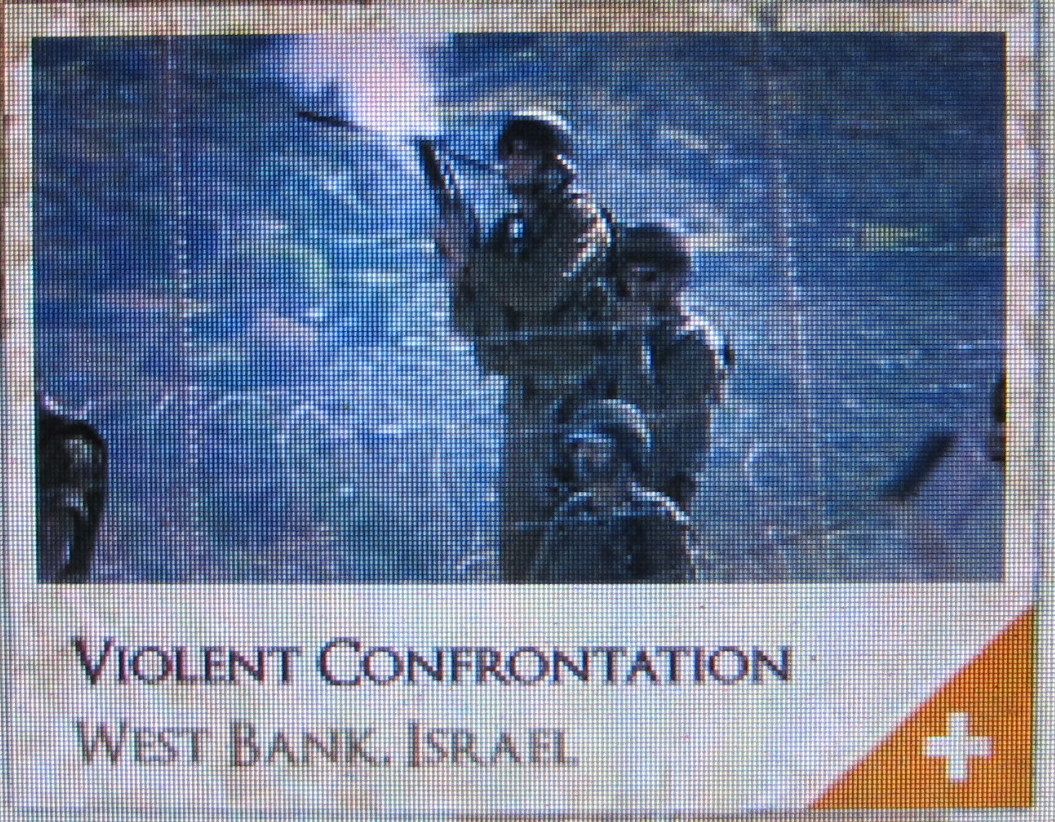 [Speaker Notes: DAVID & SELAM]
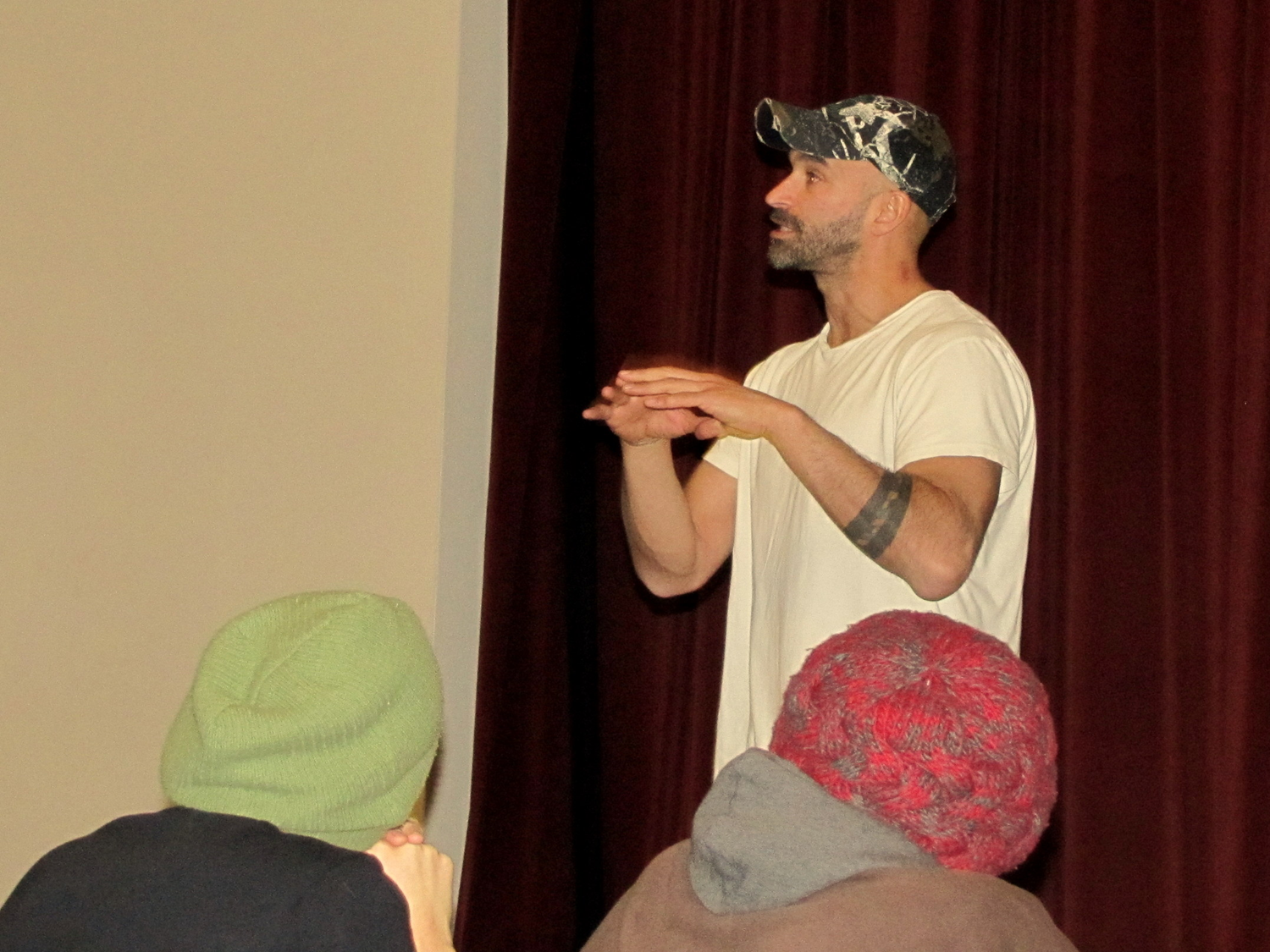 [Speaker Notes: DAVID & SELAM]
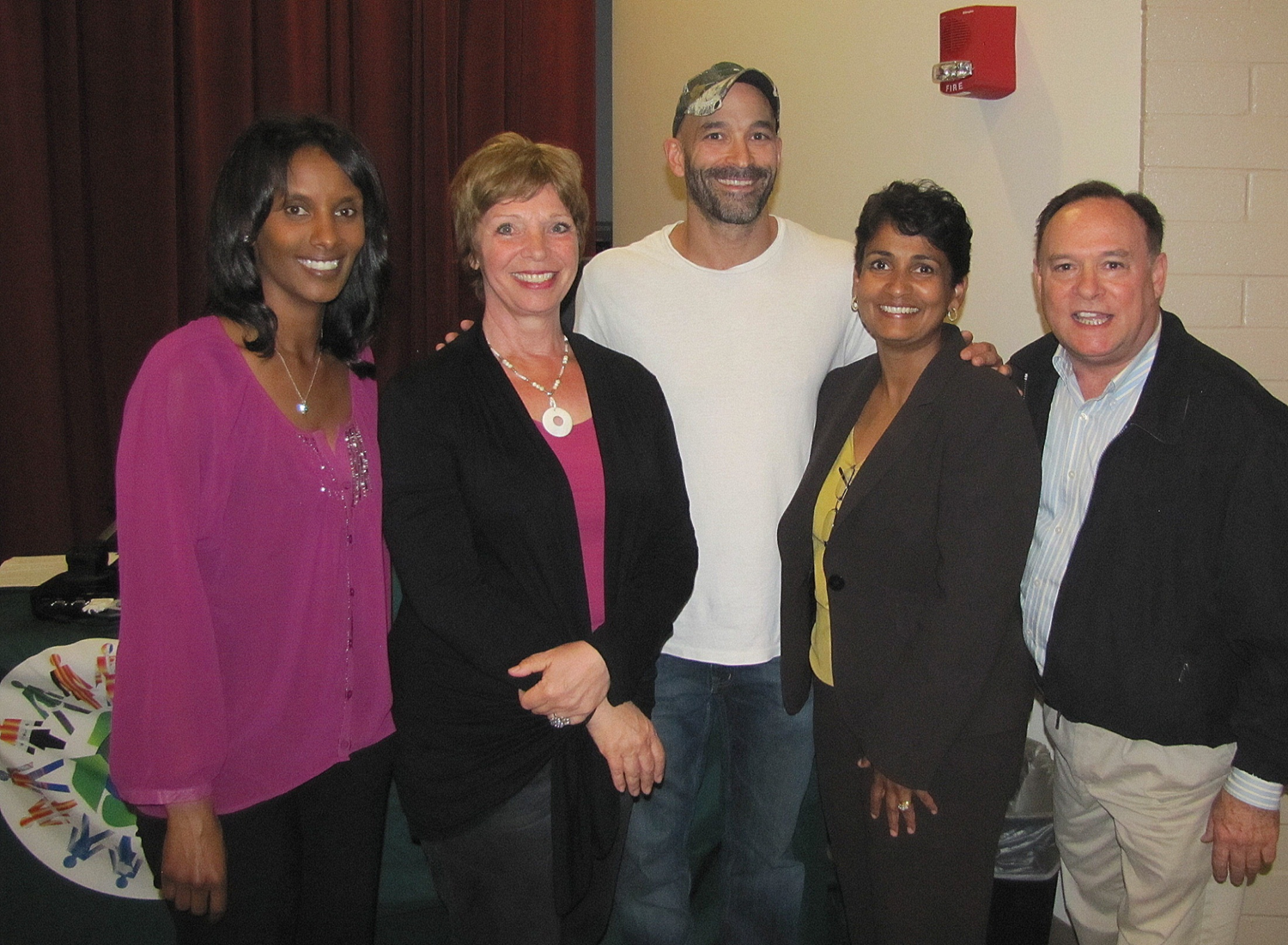 Producer/Director Mike Ramsdell at Grossmont College
[Speaker Notes: DAVID & SELAM]
Cuyamaca College 
DEI Committee
Pat Setzer
Jennifer Smith
Lauren Vaknin
Maria Gearhart
Sheryl Ashley
Jodi Reed
Raad Jerjis
Nancy Jennings
Tyson Arabo
[Speaker Notes: PAT]
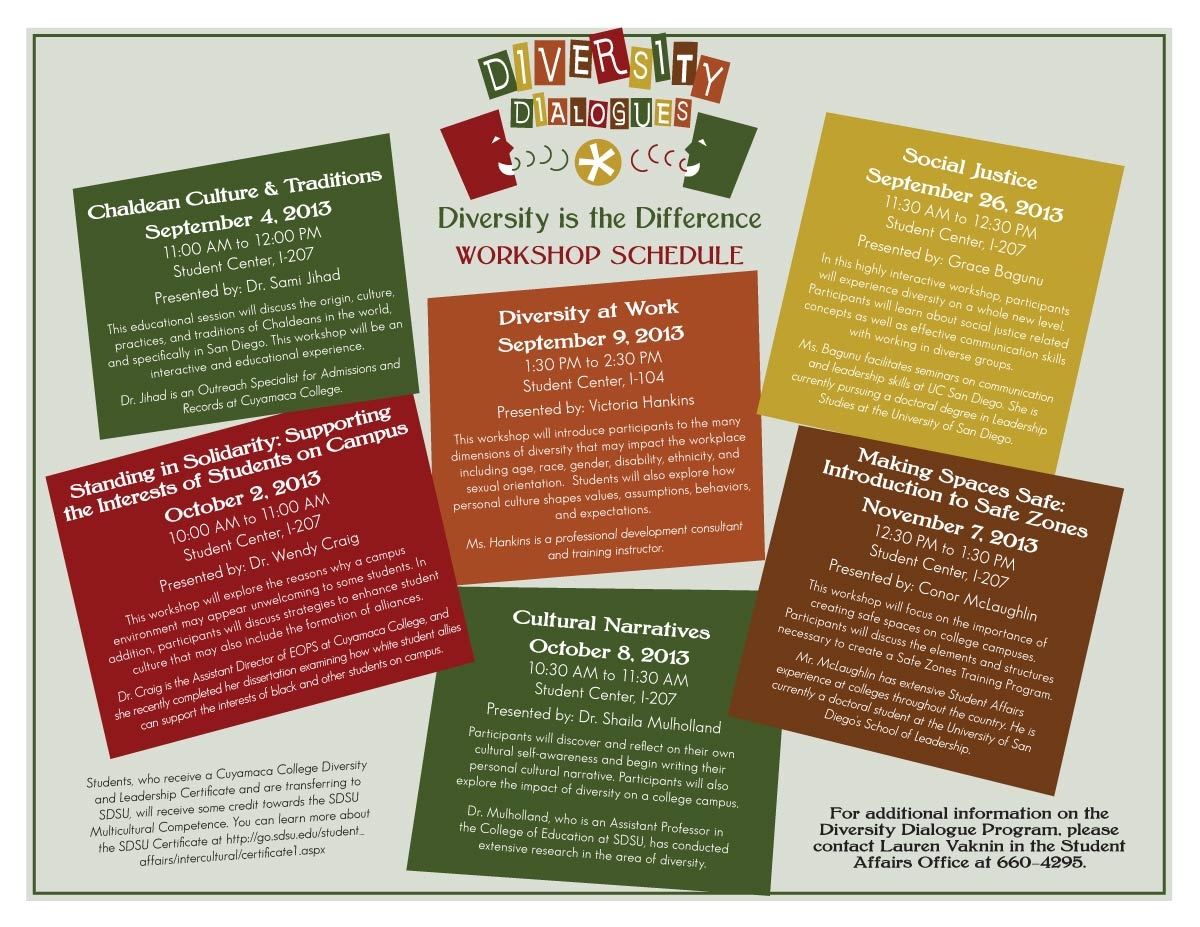 [Speaker Notes: PAT]
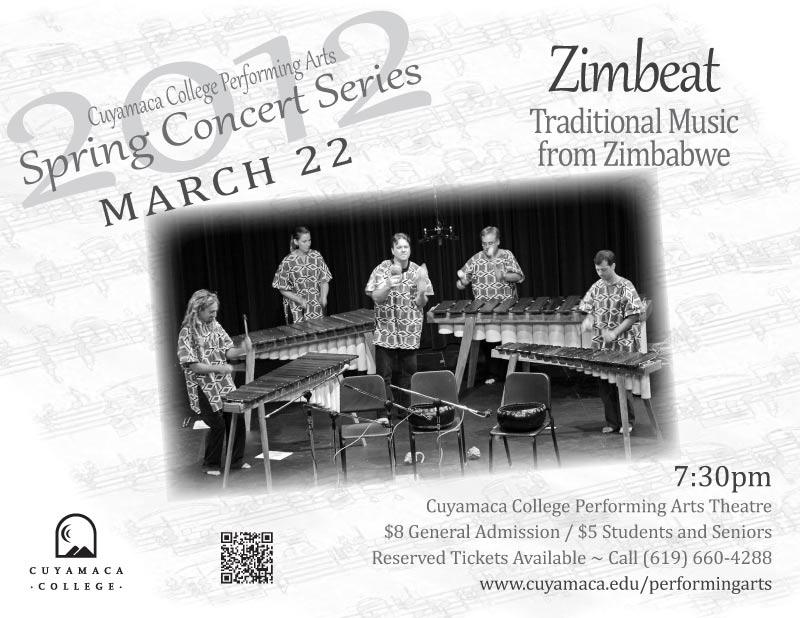 [Speaker Notes: PAT]
District Services 
DEI Committee
Sue Rearic
Karen Kline
Tim Corcoran
Susan Glass
Dawn Heuft
Linda Jensen
Anne Krueger
Yvette Macy
Sandy Rosenthal
Pam Wright
Christine Yoshioka
[Speaker Notes: KAREN]
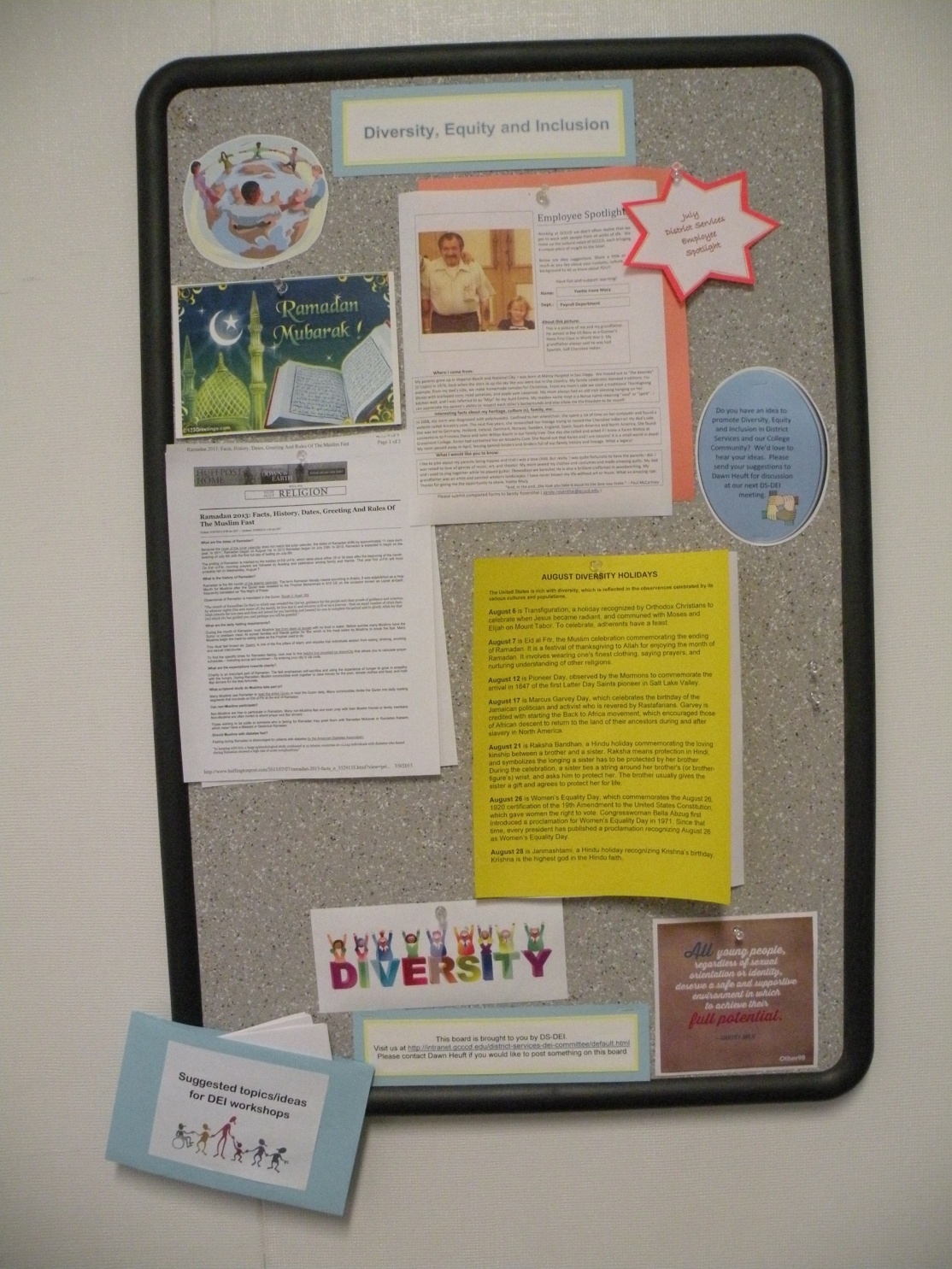 Bulletin boards in both District Services buildings highlighting
Diversity, Equity and Inclusion
[Speaker Notes: KAREN]
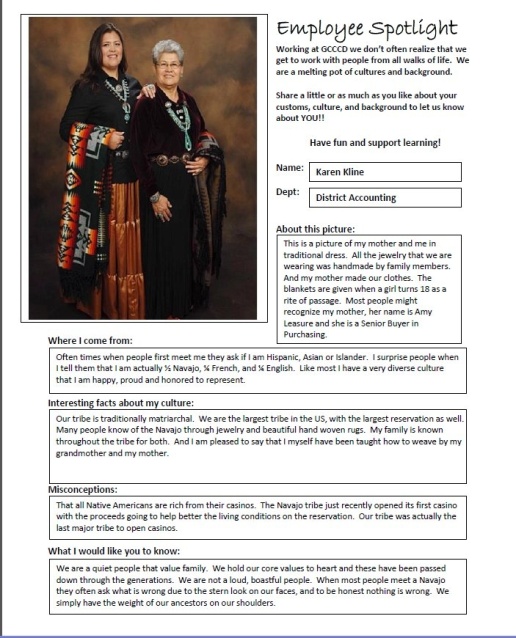 [Speaker Notes: KAREN]
Next STEPS
Identify and promote diversity in the curriculum
Include diversity in new employee onboarding
Create a diversity leadership award at sites/district
Hold workshop on diversity language
[Speaker Notes: AGUSTIN]
THANK YOU, DR. MILES
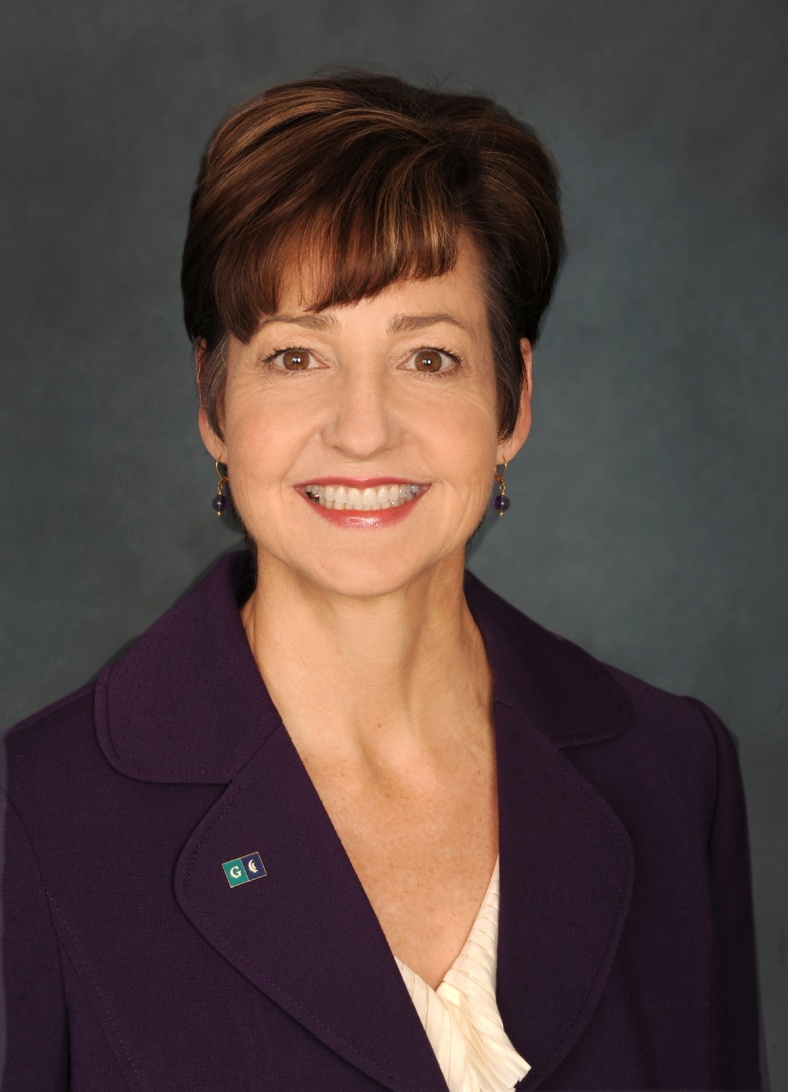 [Speaker Notes: AGUSTIN– at conclusion, have reps from GC (David Milroy), CC (Pat Setzer) and DS (Karen Klein) talk briefly about their accomplishments. 
20-minute exercise with Raad]